Introduction
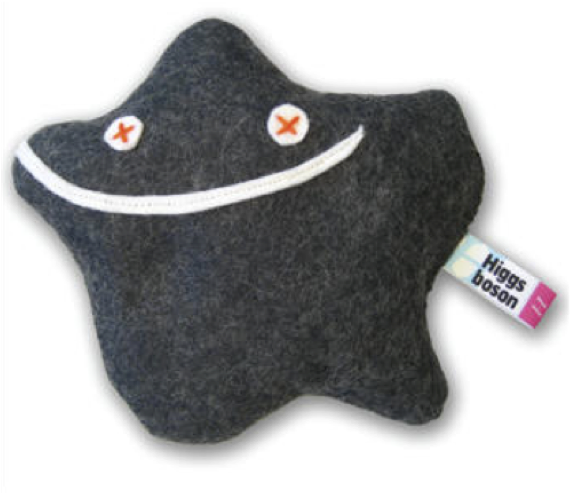 Ricardo Gonçalo (RHUL) 
Higgs Weekly Meeting – 29 March 2012
News! News! News!
H->bb paper – last updates to analyses:
Newest b-tagging scale factors used
Fit to mbb sidebands and 3-jet control region in WH: 
W+jets in 3-jet “bin” left floating to account for poor MC description Njets distribution 
vvbb treatment of trigger efficiency: apply 5% scale factor (±1% uncertainty)
Jet pileup correction used – suggested by Jet/ETmiss group
Histogram smoothing? Need to change anything?
Must circulate support material on Friday (tomorrow)
After interaction with Ed.Board (if all is well) should have approval on Tuesday
Ricardo Goncalo
HSG5 weekly meeting - 29/3/2012
2
Bonus slides
Ricardo Goncalo
HSG5 weekly meeting - 29/3/2012
3